MDSAP Assessment Program
Linda Moon, Global Quality & Accreditation Manager, BSIAjith John, Global QMS Technical & Regulatory Reviewer , BSI
MDSAP Assessment Program – AO Perspective
Audit Cycle
Initial Audit
Stage 1/Stage 2
Surveillance #1 Audit
Surveillance #2 Audit
Recertification
Special audits
Extension to Scope
Verification visit
Nonconformity close-out 
MDSAP Unannounced Audit
NC Grading
Indirect 
Vs
Direct
First occurrence
Vs 
Repeat nonconformance
Absence of a process and procedure
Release of nonconforming product
+1
+1
QMS Impact
Repeat = Same subclause X.X.X
Escalation Criteria
Refer GHTF/SG3/N19:2012 for more details and examples
Highest grade is a 5
Post-audit activities
100% of MDSAP reports are reviewed by team
Auditors  complete audit report
MDSAP report is approved and a report ‘package’ is assembled
MDSAP team provides regulators with package
Independent certificate review takes places before any MDSAP certificate is issued
Updates are made as needed
Within 45 or 90 days
Post-audit activities
MDSAP Unannounced Audits
6-9 months after audit which identified 3+ Grade 4 or 1+ Grade 5 nonconformities 

Only required when certificate is already issued (i.e. surveillance or recertification audits)
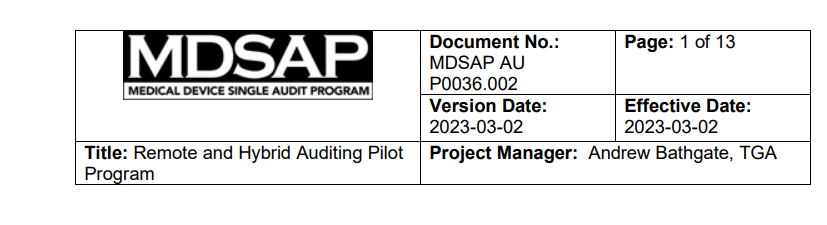 MDSAP hybrid audits
Hybrid audits provide much greater flexibility for manufacturers and auditing organisations/notified bodies
Help both parties reduce their carbon footprint and achieve sustainability targets
Regulators are still requiring an on-site component 
Particularly useful for manufacturers as experts can join the remote audit stream
MDSAP AU P0036.002 published March 2023
MDSAP - Remote and Hybrid Auditing Pilot Program (fda.gov)
The transmittal is allowed to be implemented immediately – it is a pilot programme for 18 months initially
Remote/Hybrid audits
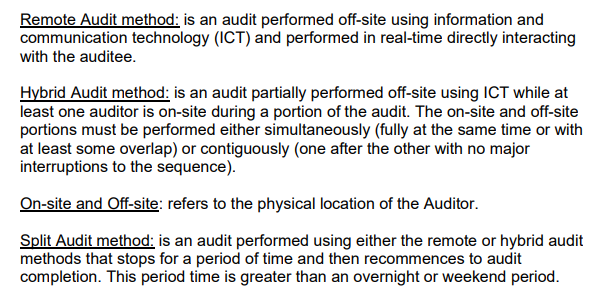 Which manufacturers are eligible for hybrid audits?
QMS primarily with electronic documents and records
Manufacturer with good compliance history
Ability to support an audit via ICT
MDSAP AU P0036.002 defines the tasks to be performed on-site and off-site
List of medical devices where initial or recertification audits are not permitted to be performed using hybrid or remote audit methods
Question & Answers
THANK YOU